Презентация к циклу занятий:
«Самые красивые места России»
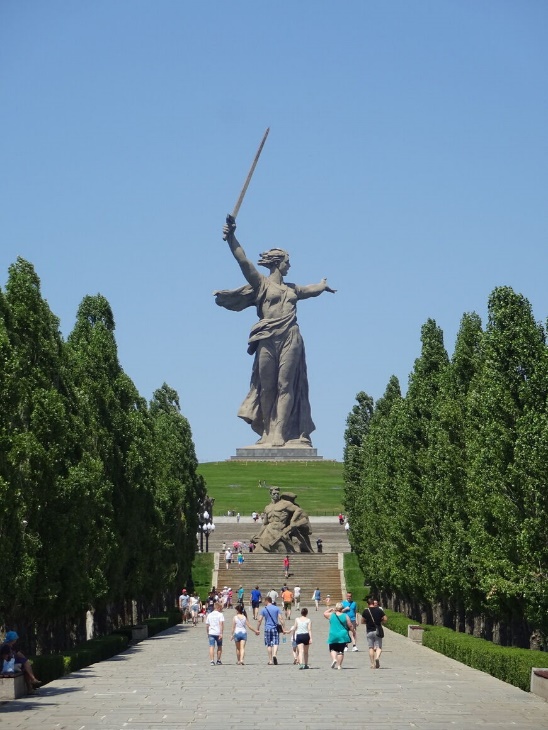 Мамаев курган
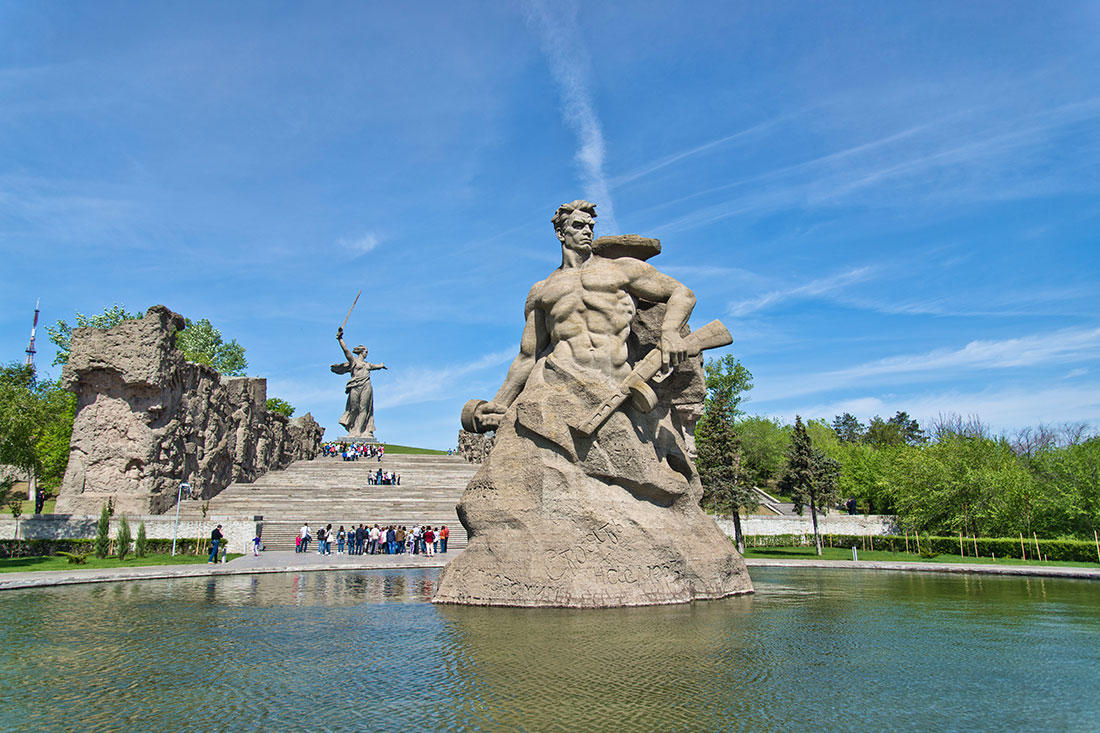 Мемориал «Героям Сталинградской битвы»
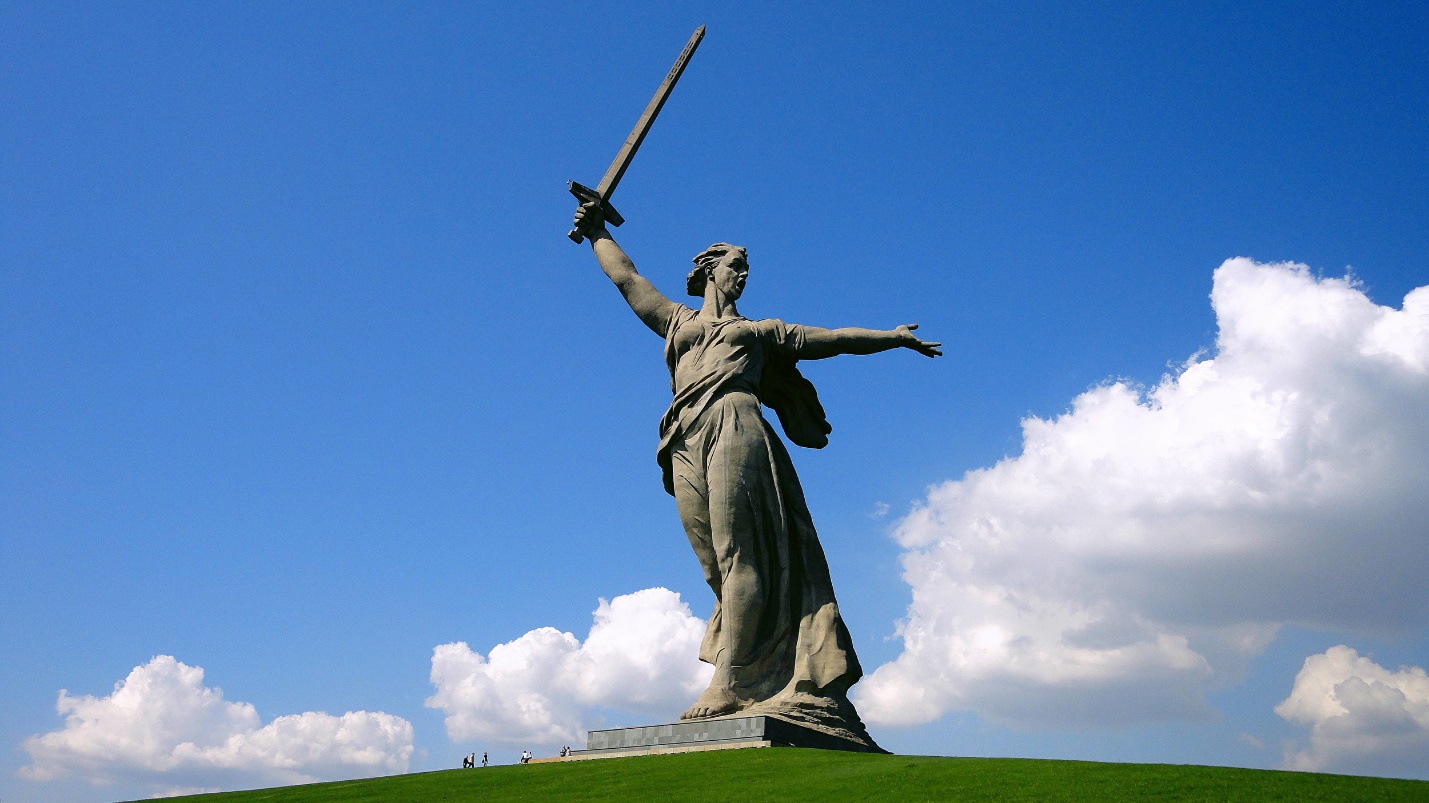 Монумент «Родина – мать зовёт»
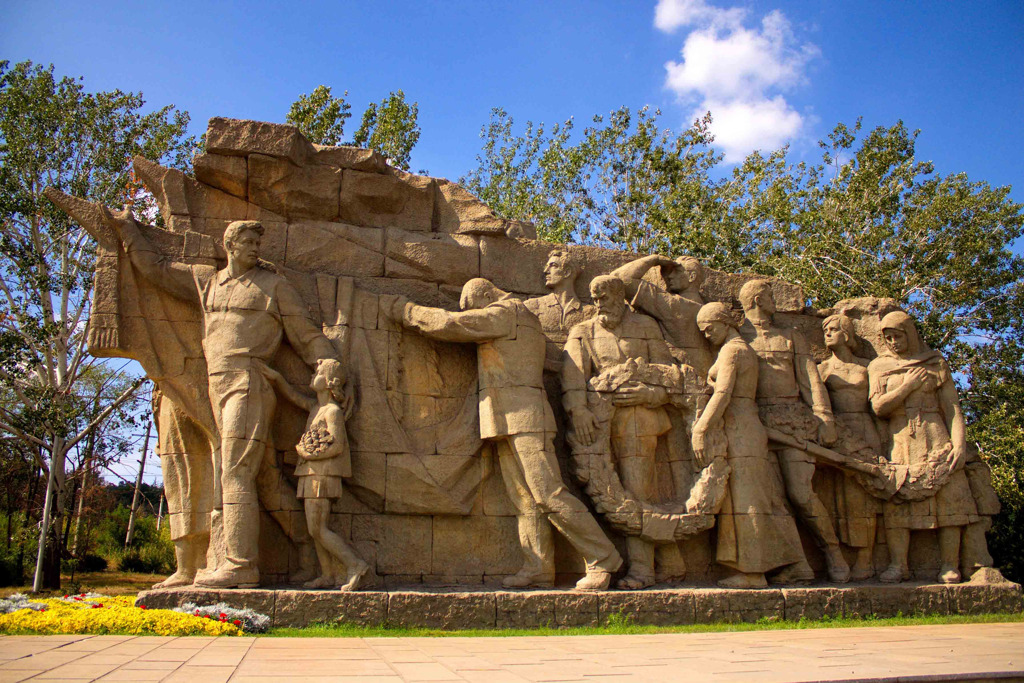 Горельеф «Память поколений»
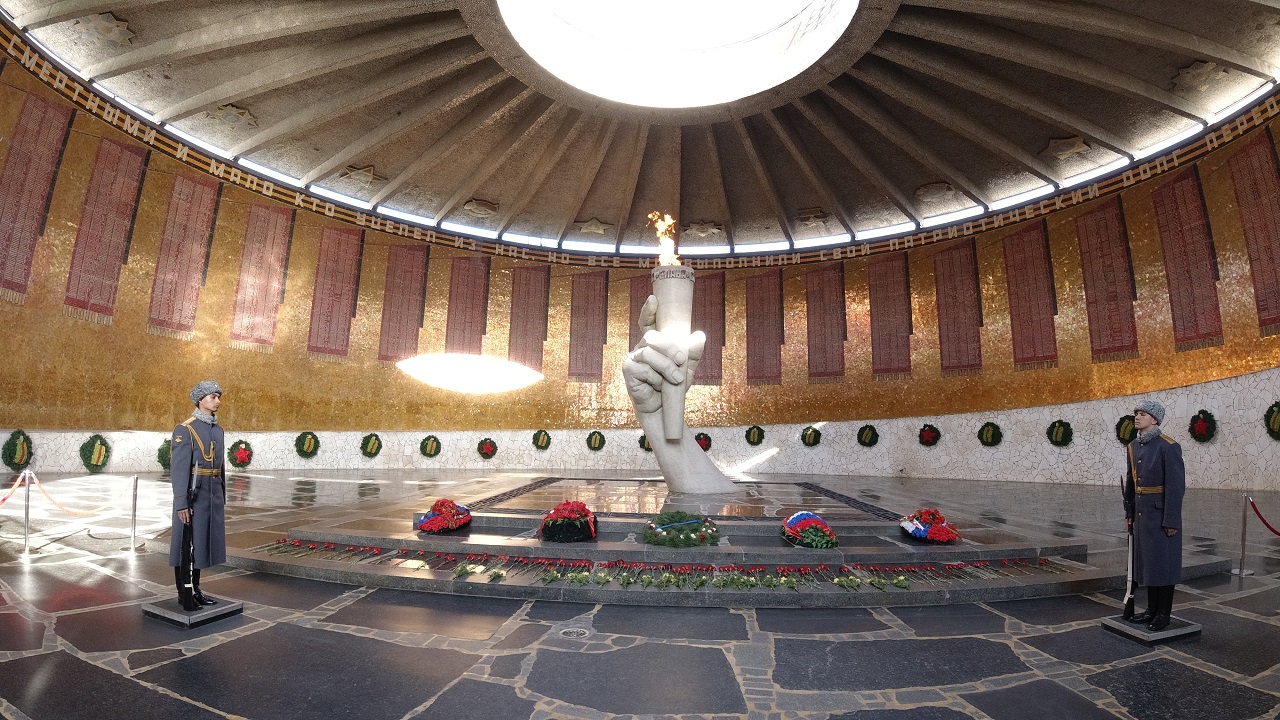 Зал воинской славы
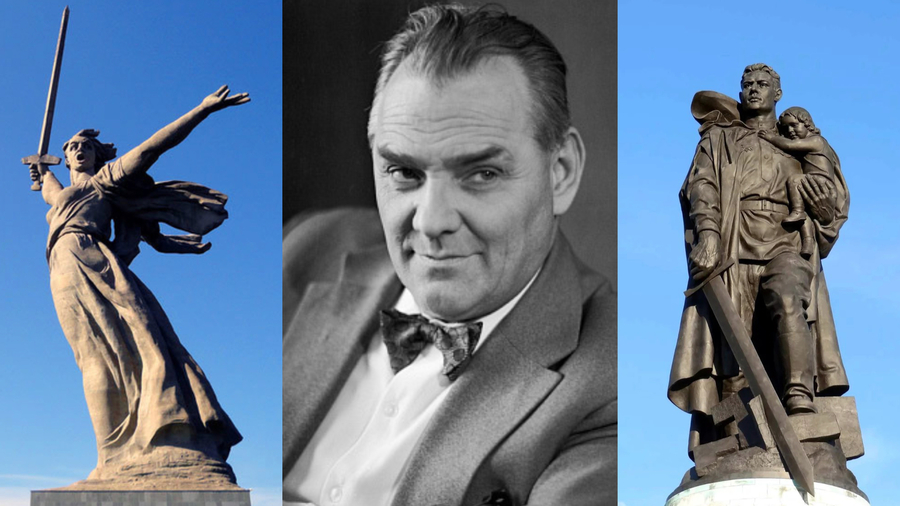 Скульптор                   Евгений Викторович Вучетич
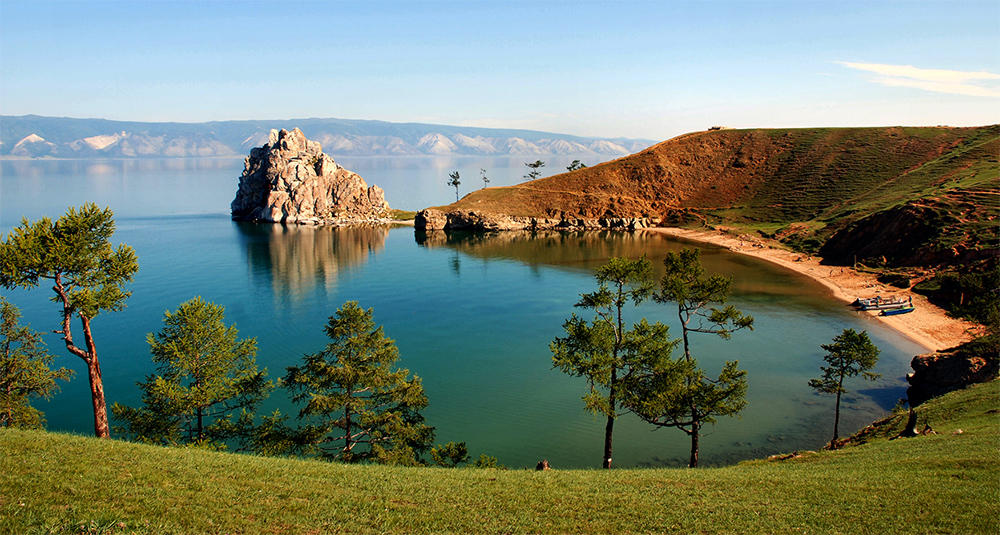 Озеро Байкал
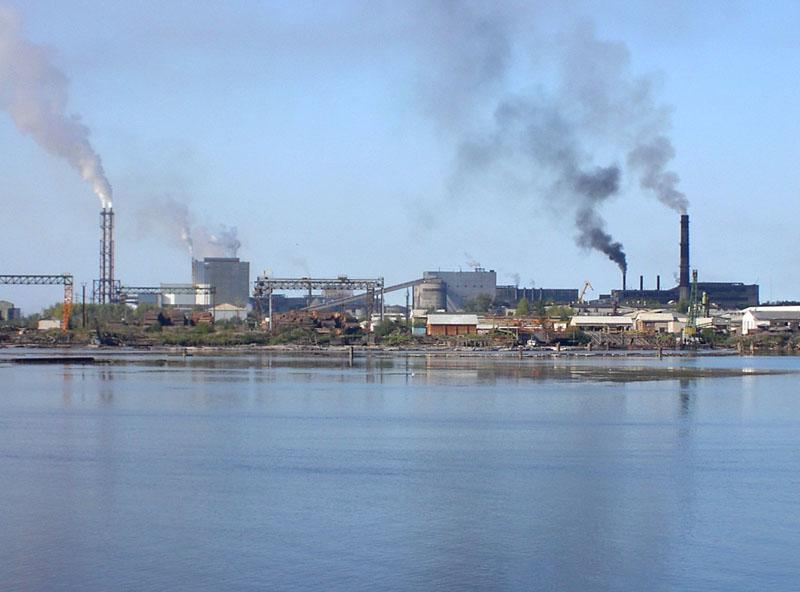 Целлюлозно – бумажный комбинат
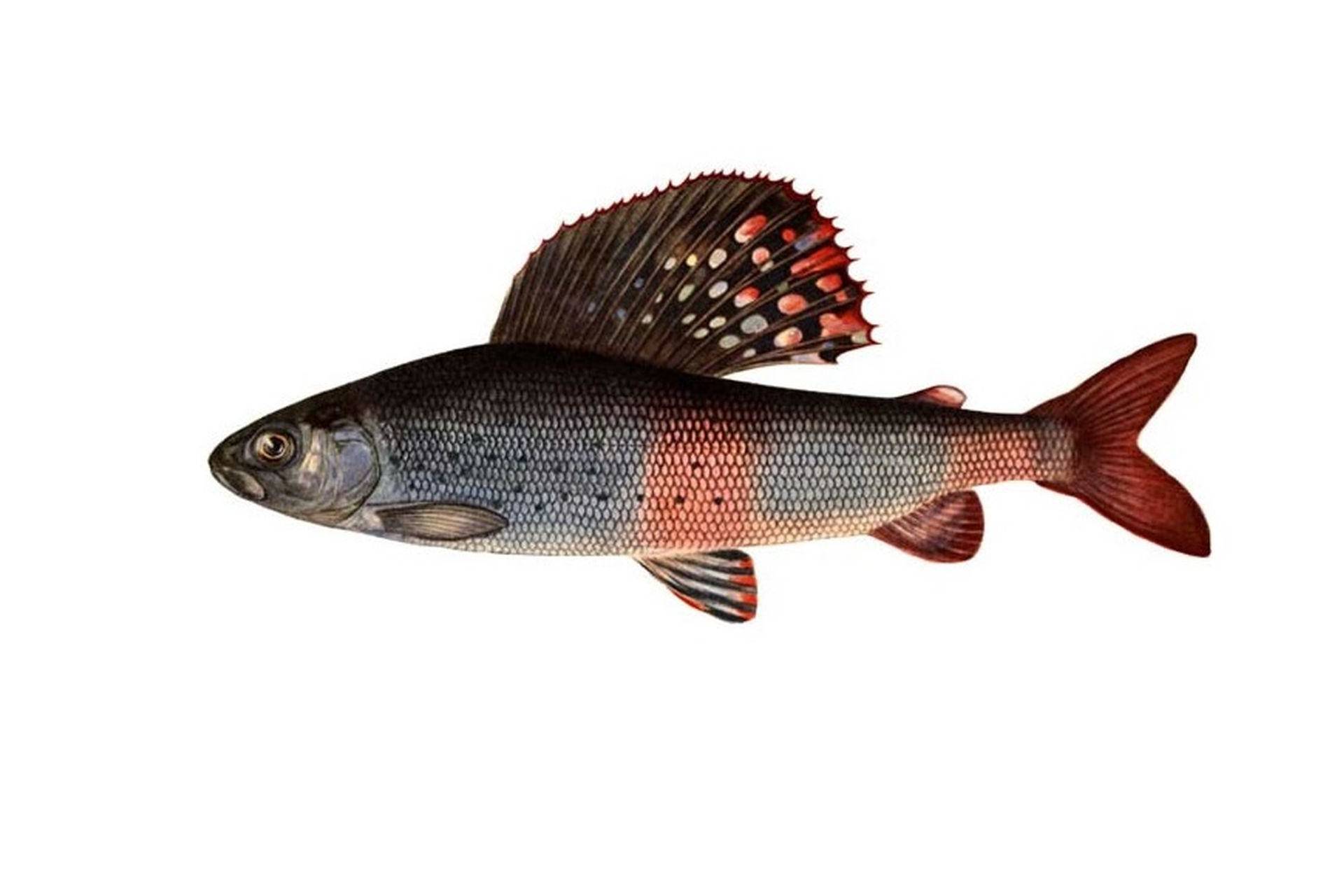 Байкальский хариус
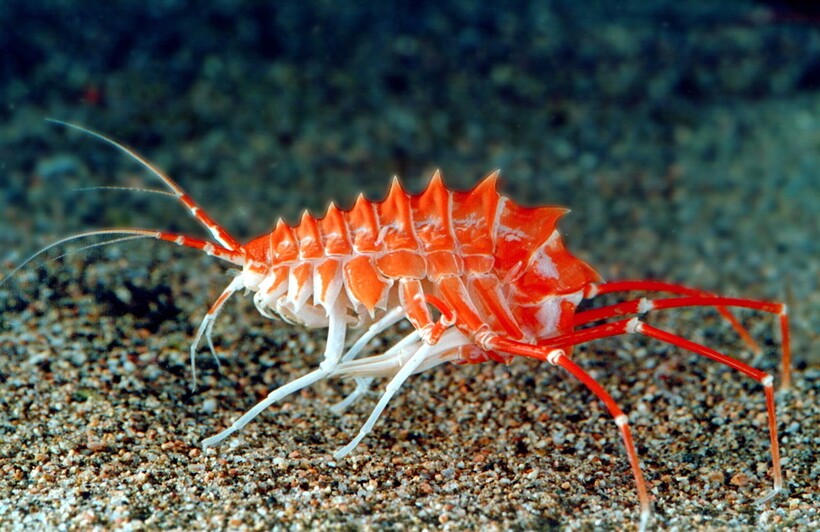 Рачок эпишура
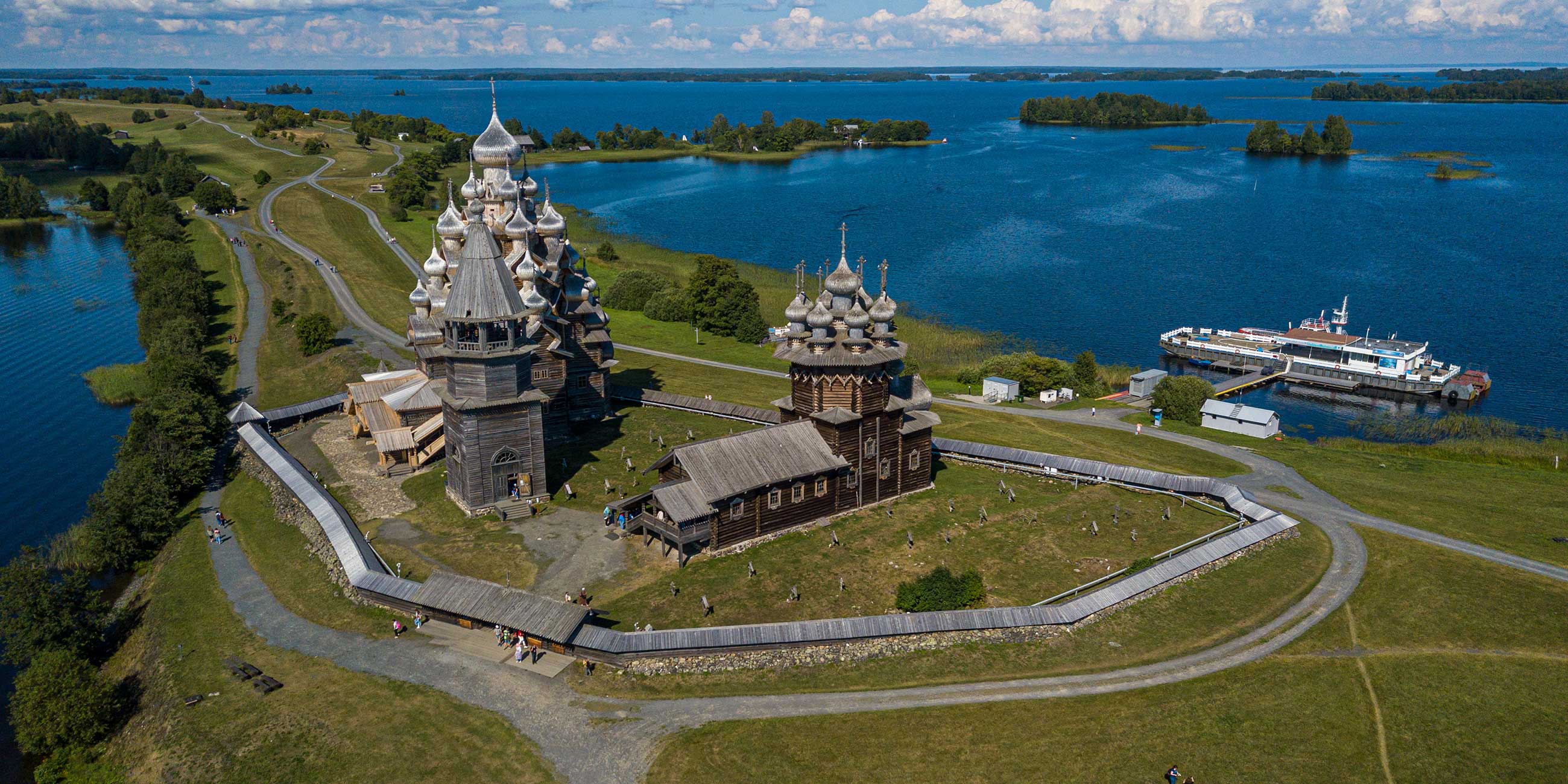 Остров Кижи
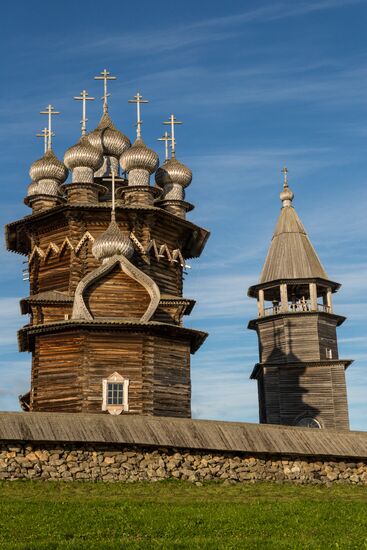 Церковь Преображения Господня
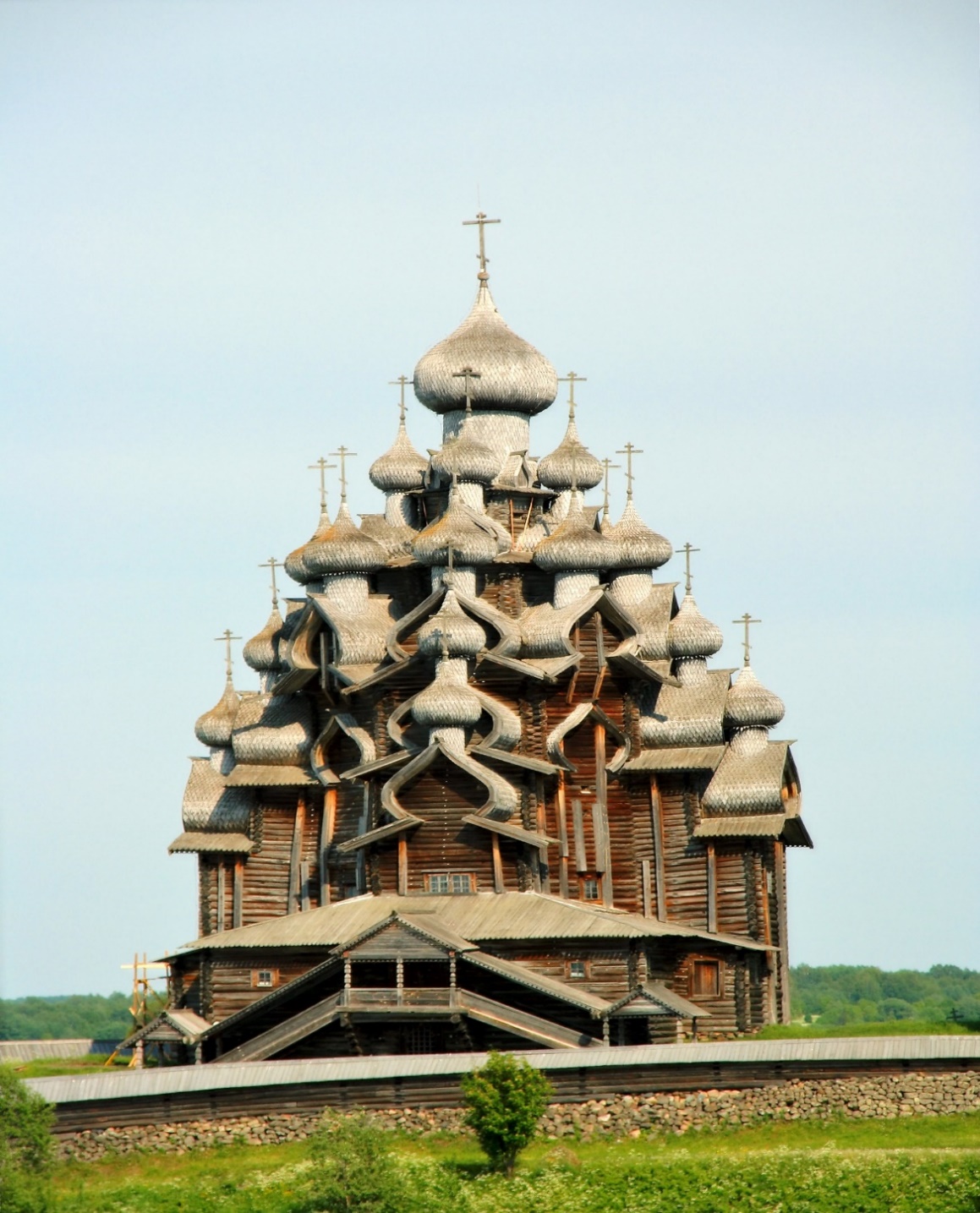 Церковь покрова Богородицы